Build a Security Metrics Program to Drive Maturity
Good metrics come from good goals.
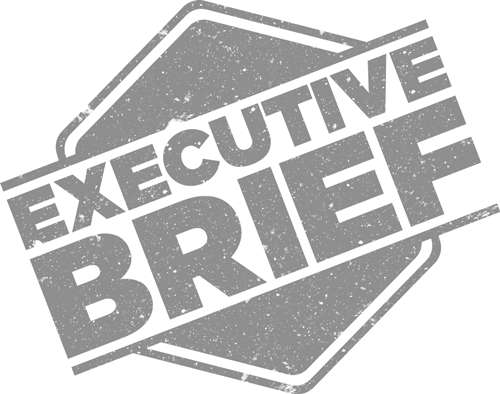 ANALYST PERSPECTIVE
Metrics are a maturity driver.
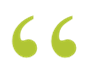 Metrics programs tend to fall into two groups: non-existent and unhelpful. 
The reason so many security professionals struggle to develop a meaningful metrics program is because they are unsure of what to measure or why. 
The truth is, for metrics to be useful, they need to be tied to something you care about – a state you are trying to achieve. In other words, some kind of goal. Used this way, metrics act as the scoreboard, letting you know if you’re making progress towards your goals, and thus, boosting your overall maturity.
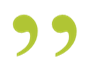 Logan Rohde, 
Research Analyst, Security Practice Info-Tech Research Group
Executive summary
Many security leaders put off adding metrics to their program because they don't know where to start or how to assess what is worth measuring.
Metrics lead to maturity, not vice versaTracking metrics helps you assess progress and regress in your security program. This helps you quantify the maturity gains you’ve made and continue to make informed strategic decisions.
The best metrics are tied to goalsTying your metrics to goals ensures that you are collecting metrics for a specific purpose rather than just to watch the numbers change.
Sometimes, this uncertainty causes the belief that their security programs are not mature enough for metrics to be worthwhile.
Because metrics can become very technical and precise, it's easy to think  they're inherently complicated (not true).
A metric, really, is just a measure of success against a given goal. Gradually, programs will achieve their goals and set new, more specific goals, and with them comes more specific metrics.
It is not necessary to jump into highly technical metrics right away. A lot can be gained from metrics that track behaviors.
A metrics program can be very simple and still effectively demonstrate the value of security to the organization. The key is to link your metrics to the goals or objectives the security team is pursuing, even if they are simple implementation plans (e.g. percentage of departments that have received security training).
Our understanding of the problem
CISO
Understand the value of metrics.
Right-size a metrics program based on your organization’s maturity and risk profile.
Tie metrics to goals to create meaningful KPIs.
Develop strategies to effectively communicate the right metrics to stakeholders.
Become informed on the metrics that matter to them.
Understand that investment in security is an investment in the business.
Feel confident in the progress of the organization’s security strategy.
CIO
Security Manager
Business Professionals
Info-Tech’s framework integrates several best practices to create a best-of-breed security framework
Evaluation and Direction
Compliance, Audit, and Review
Context and Leadership
Information Security Charter
Security Risk Management
Security Compliance Management
Internal Security Audit
Governance
Information Security Organizational Structure
Security Policies
External Security Audit
Management Review of Security
Culture and Awareness
Security Strategy and Communication
Prevention
Identity Security
Infrastructure Security
HR Security
Information Security Framework
Identity and Access Management
Network Security
Vulnerability Management
HR Security
Endpoint Security
Cryptography Management
Data Security
Change and Support
Malicious Code
Physical Security
Hardware Asset Management
Configuration and Change Management
Management
Data Security & Privacy
Application Security
Cloud Security
Vendor Management
Measurement
Response and Recovery
Detection
Metrics Program
Security Threat Detection
Security Incident Management
Security eDiscovery and Forensics
Continuous Improvement
Log and Event Management
Information Security in BCM
Backup and Recovery
Metrics help to improve security-business alignment
While business leaders are now taking a greater interest in cybersecurity, alignment between the two groups still has room for improvement.
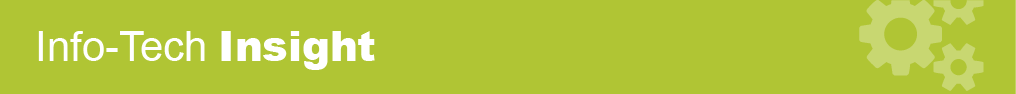 Metrics help to level the playing field
Poor alignment between security and the business often stems from difficulties with explaining how security objectives support business goals, which is ultimately a communication problem.
However, metrics help to facilitate these conversations, as long as the metrics are expressed in practical, relatable terms.
Key statistics show that just . . .
41%
5%
19%
of public companies feel very confident that they are properly secured against a cyberattack.
of boards take on cybersecurity directly rather than allocating it to another body (e.g. audit committee).
of private companies do not discuss cybersecurity with the board.
Source: ISACA, 2018
Security metrics benefit the business
Executives get just as much out of management metrics as the people running them.
1
Metrics assuage executives’ fears
Metrics help executives (and security leaders) feel more at ease with where the company is security-wise. Metrics help identify areas for improvement and gaps in the organization’s security posture that can be filled. A good metrics program will help identify deficiencies in most areas, even outside the security program, helping to identify what work needs to be done to reduce risk and increase the security posture of the organization.
2
Metrics answer executives’ questions
Numbers either help ease confusion or signify other areas for improvement. Offering quantifiable evidence, in a language that the business can understand, offers better understanding and insight into the information security program. Metrics also help educate on types of threats, staff needed for security, and budget needs to decrease risk based on management’s threat tolerance. Metrics help make an organization more transparent, prepared, and knowledgeable.
3
Metrics help to continually prove security’s worth
Traditionally, the security team has had to fight for a seat at the executive table, with little to no way to communicate with the business. However, the new trend is that the security team is now being invited before they have even asked to join. This trend allows the security team to better communicate on the organization’s security posture, describe threats and vulnerabilities, present a “plan of action,” and get a pulse on the organization’s risk tolerance.
Common myths make security metrics seem challenging
Security professionals have the perception that metrics programs are difficult to create. However, this attitude usually stems from one of the following myths. In reality, security metrics are much simpler than they seem at first, and they usually help resolve existing challenges rather than create new ones.
Myth
Truth
There are certain metrics that are important to all organizations, based on maturity, industry, etc.
Metrics are indications of change; for a metric to be useful it needs to be tied to a goal, which helps you understand the change you're seeing as either a positive or a negative. Industry and maturity have little bearing here.
1
Metrics are only worthwhile once a certain maturity level is reached
Metrics are a tool to help an organization along the maturity scale. Metrics help organizations measure progress of their goals by helping them see which tactics are and are not working.
2
Security metrics should focus on specific, technical details (e.g. of systems)
Metrics are usually a means of demonstrating, objectively, the state of a security program. That is, they are a means of communicating something. For this reason, it is better that metrics be phrased in easily digestible, non-technical terms (even if they are informed by technical security statistics).
3
Tie your metrics to goals to make them worthwhile
SMART metrics are really SMART goals.
What is an achievable metric?
When we say that a metric is “achievable,” we imply that it is tied to a goal of some kind – the thing we want to achieve.
Specific

Measurable

Achievable

Realistic

Timebound
How do we set a goal?
Determine what outcome you are trying to achieve. 
This can be small or large (e.g. I want to determine what existing systems can provide metrics, or I want a 90% pass rate on our monthly phishing tests).
1
Decide what indicates that you’ve achieved your goal.
At what point would you be satisfied with the progress made on the initiative(s) you’re working on? What conditions would indicate victory for you and allow you to move on to another goal?
2
Develop a key performance indicator (KPI) to measure progress towards that goal.
Now that you’ve defined what you’re trying to achieve, find a way to indicate progress in relative or relational terms (e.g. percentage change from last quarter, percentage of implementation completed, ratio of programs in place to those still needing implementation).
3
Info-Tech’s security metrics methodology is repeatable and iterative to help boost maturity
Start
Review current state and decide on priorities.
Set a SMART goal for improvement.
Develop an appropriate KPI.
Security Metric Lifecycle
Revise metrics if necessary.
Present metrics to the board.
Use KPI to monitor program improvement.
Metrics go hand in hand with your security strategy
A security strategy is ultimately a large goal-setting exercise. You begin by determining your current maturity and how mature you need to be across all areas of information security, i.e. completing a gap analysis. 
As such, linking your metrics program to your security strategy is a great way to get your metrics program up and running – but it’s not the only way.
Check out the following Info-Tech resource to get started today:
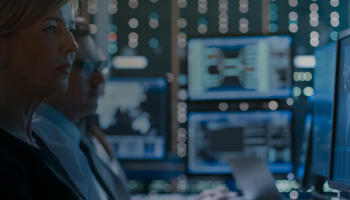 Build an Information Security Strategy
The value of security metrics goes beyond simply increasing security
This blueprint applies to you whether you need to develop a metrics program from scratch or optimize and update your current strategy.
Impact
Impact
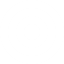 Value of engaging in security metrics:
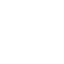 Short term: Streamline your program. Based on your organization’s specific requirements and risk profile, figure out which metrics are best for now while also planning for future metrics as your organization matures. 

Long term: Once the program is in place, improvements will come with increased visibility into operations. Investments in security will be encouraged when more evidence is available to executives, contributing to overall improved security posture. Potential opportunities for eventual cost savings also exist as there is more informed security spending and fewer incidents.
Increased visibility into your operations.
Improved accountability.
Better communication with executives as a result of having hard evidence of security performance.
Improved security posture through better understanding of what is working and what isn’t within the security program.
Value of Info-Tech’s security metrics blueprint:
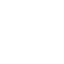 Doesn’t overwhelm you and allows you to focus on determining the metrics you need to worry about now without pressuring you to do it all at once. 
Helps you develop a growth plan as your organization and metrics program mature, so you continue to optimize.
Creates effective communication. Prepares you to present the metrics that truly matter to executives rather than confusing them with unnecessary data. Pay attention to metric accuracy and reproducibility. No management wants inconsistent reporting.
Use these icons to help direct you as you navigate this research
Use these icons to help guide you through each step of the blueprint and direct you to content related to the recommended activities.
This icon denotes a slide where a supporting Info-Tech tool or template will help you perform the activity or step associated with the slide. Refer to the supporting tool or template to get the best results and proceed to the next step of the project.
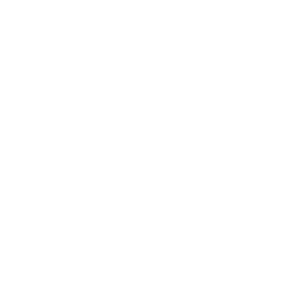 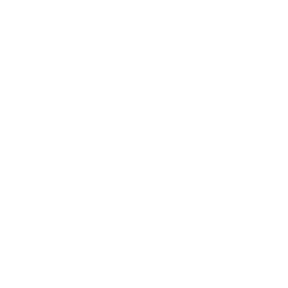 This icon denotes a slide with an associated activity. The activity can be performed either as part of your project or with the support of Info-Tech team members, who will come onsite to facilitate a workshop for your organization.
Info-Tech offers various levels of support to best suit your needs
Consulting
Workshop
Guided Implementation
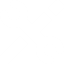 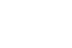 DIY Toolkit
“Our team does not have the time or the knowledge to take this project on. We need assistance through the entirety of this project.”
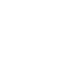 “We need to hit the ground running and get this project kicked-off immediately. Our team has the ability to take this over once we get a framework and strategy in place.”
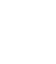 “Our team knows that we need to fix a process, but we need assistance to determine where to focus. Some check-ins along the way would help keep us on track.”
“Our team has already made this critical project a priority, and we have the time and capability, but some guidance along the way would be helpful.”
Diagnostics and consistent frameworks used throughout all four options
Link Security Metrics to Goals to Boost Maturity – Project Overview
1. Link Security Metrics to Goals to Boost Maturity
2. Adapt Your Reporting Strategy for Various Metric Types
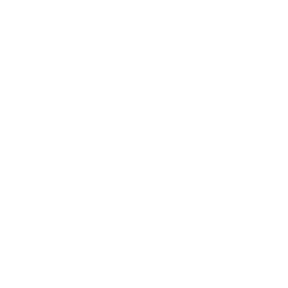 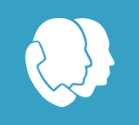 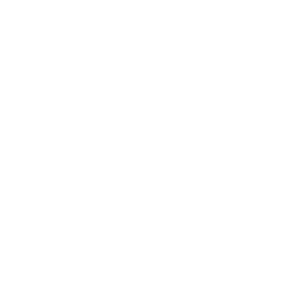 Workshop overview
Contact your account representative or email Workshops@InfoTech.com for more information.